Private Adoption: Navigating Issues and Avoiding Pitfalls
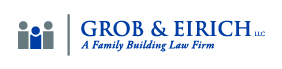 Seth A. Grob, Esq
Tim Eirich, Esq.
			www.GrobEirich.com
Seth@GrobEirich.com 
Tim@GrobEirich.com
Hypothetical Interstate Adoption Case
CUSTODIAL ADOPTION: ELEMENTS AND CASELAW
Custodial Adoption
§19-5-203(1)(k), C.R.S. (2020)

Physical custody for at least one year, plus
Legal “Custody”, plus
Best Interest (including consent of children 12 and over), plus 

Abandonment for one year or more, OR
Failure to Pay Reasonable Support for one year or more*
[Speaker Notes: Talking Points:

Be wary of state judicial forms 
Appointment of counsel]
CUSTODIAL ADOPTION: ELEMENTS AND CASELAW
Custody
§19-1-103(34.8), C.R.S. (2020)
Definition of custodial adoption
Legal Custody means court order from an APR case or Guardianship case 
Does not include a Power of Attorney
Does not include length of time for custody order
CUSTODIAL ADOPTION: ELEMENTS AND CASELAW
Custody
§19-1-103(34.8), C.R.S. (2020)
Definition of custodial adoption

Physical Custody must be for at least one year 

And specifies that adoption must also include spouse
CUSTODIAL ADOPTION: ELEMENTS AND CASELAW
Custody
§19-1-103(34.8), C.R.S. (2020)
Definition of custodial adoption
Legal Custody means court order from an APR case or Guardianship case 
Does not include a Power of Attorney
CUSTODIAL ADOPTION: ELEMENTS AND CASELAW
Best Interest
§19-5-210(2)(d), C.R.S. (2020)
Required finding for the court 

 In considering best interest, “the court may consider, among other factors, family stability, the present and future effects of adoption, including the detrimental effects of termination, the child’s emotional ties to and interactions with the contestants, the adjustment of the child to the living situation, the child’s age, and the mental and physical health of the parties.”  In the Petition of G.D., 775 P.2d 90 (Colo. App. 1989)
[Speaker Notes: Talking Points:

Be wary of state judicial forms 
Appointment of counsel]
CUSTODIAL ADOPTION: ELEMENTS AND CASELAW
Best Interest
§19-5-210(2)(d), C.R.S. (2020)

If child is over twelve, the child’s consent is required.  §19-5-203, (2), C.R.S. (2020)
Participation of the child, particularly if over twelve. §19-5-210(5), C.R.S. (2020)
CUSTODIAL ADOPTION: ELEMENTS AND CASELAW
Best Interest
§19-5-210(2)(d), C.R.S. (2020)

Issues of siblings, particularly if not being adopted 
§19-5-210(7), C.R.S. (2020) (encouragement of contact)
Changes/Trends in Juvenile Law Regarding Sibling Placement and Continued Connection 
Pending Post Adoption Contact Agreement (PACA) Legislation
CUSTODIAL ADOPTION: ELEMENTS AND CASELAW
Time Frame for Abandonment & Failure to Pay Reasonable Support* 

“One Year” means the consecutive 12-month period immediately preceding the filing of the petition.  In re R.H.N., 673 P.2d 805 (Colo. App. 1983); In re R.H.N., 710 P.2d 482 (Colo. 1985)
CUSTODIAL ADOPTION: ELEMENTS AND CASELAW
Abandonment
“Intent to abandon”

Abandonment of a child by a parent presents primarily a question of intent, best measured by what the parent does rather than what he says. See D.P.H. v. J.L.B., 260 P.3d 320 (Colo. 2011)

Be careful of situations in which contact has not occurred, but non-custodial parent sought/attempted contact
CUSTODIAL ADOPTION: ELEMENTS AND CASELAW
Abandonment
“Intent to abandon”
In assessing whether a parent has abandoned a child, the court must examine the totality of the circumstances, viewed in light of the best interests of the child, which assessment must include recognition that every child is entitled to support and nurturance and that, to preserve parental rights, a parent must give appropriate attention to parental responsibilities.  In re Petition of J.D.K., 37 P.3d 541 (Colo. App. 2001) 

Contact and relationship
CUSTODIAL ADOPTION: ELEMENTS AND CASELAW
Abandonment
Common Issue: Motions to Modify/Seek Parenting Time in DR Court 
Consolidate Issues into Juvenile Court 
Juvenile Court has “exclusive original jurisdiction” §19-1-104(1), C.R.S. (2020)
District court “shall” certify issue of legal custody to Juvenile Court. §19-1-104(4)

Trial Court not required to stay adoption proceedings for motions, but must take into account the motion as part of abandonment determination.  D.P.H. v. J.L.B, 260 P.3d 320 (Colo. 2011)
CUSTODIAL ADOPTION: ELEMENTS AND CASELAW
Failure to Pay Reasonable Support
*Additional Time Period Component 

The trial court must not only consider the one year “look back” but must also consider whether there is any likelihood that natural parent will pay child support.
In re R.H.N.,710 P.2d 482 (Colo. 1985)
CUSTODIAL ADOPTION: ELEMENTS AND CASELAW
Failure to Pay Reasonable Support

The fact that a formal child support order was never entered does not relieve a parent from their obligation to support their child.  See In Interest of Baby A, 363 P.3d 193 (Colo. 2015).

Birth parents are not excused of their obligation to support their child because their incomes are small.  In re R.H.N., 710 P.2d 482 (Colo. 1985)

“Reasonable support” is a question of fact, determined on a case by case basis
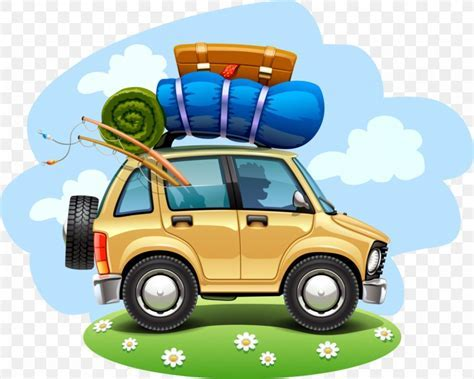 UCCJEA JURISDICTIONUniform Child Custody Jurisdiction and Enforcement Act
UCCJEA applies to proceedings involving both termination of parental rights and adoption.  In re Petition of M.M.V., 469 P.3d 556 (Colo. App. 2020).

Process to Establish Jurisdiction in Colorado Under the UCCJEA:
Motion needs to be filed in the out of state court (i.e. AZ) to release jurisdiction to Colorado.
Demonstrate that Colorado is now the child’s home state and that the issuing state must decline to exercise jurisdiction either by:
a. Determining that the child and parents no longer have a significant connection to the issuing state and substantial evidence regarding the child is not available in the issuing state; or
b. Determining that the Colorado Court is a more convenient forum
Alternatively, the issuing court  or a Colorado Court determines that the child, the parents, and anyone acting as a parent do not presently reside in the issuing state.
[Speaker Notes: Facts: Stepparent adoption proceeding initiated in Colorado following a prior custody order and grandparent visitation order being entered in Arizona.  Stepfather sought to terminate the parental rights of the biological father and grant him an adoption.  COA rules that UCCJEA does apply due to the fact that a termination proceeding is a child custody proceeding under the UCCJEA notwithstanding that adoptions are exempt from the UCCJEA.
 C.R.S. 14-13-207(2).  In determining whether the issuing state is is an inconvenient forum, that court shall consider shall consider all relevant factors, including:
(a) Whether domestic violence or domestic abuse has occurred and is likely to continue in the future and which state could best protect the parties and the child;
(b) The length of time the child has resided outside this state;
(c) The distance between the court in this state and the court in the state that would assume jurisdiction;
(d) The relative financial circumstances of the parties;
(e) Any agreement of the parties as to which state should assume jurisdiction;
(f) The nature and location of the evidence required to resolve the pending litigation, including testimony of the child;
(g) The ability of the court of each state to decide the issue expeditiously and the procedures necessary to present the evidence; and
(h) The familiarity of the court of each state with the facts and issues in the pending litigation.]
UCCJEA JURISDICTION (Continued)
Communication Between States is Required:  In the MMV decision, the COA makes it clear that direct communication between the two judges is required.  

Best practice is to file a motion with both courts and request that the two judges communicate to determine jurisdiction.  Counsel in both states may seek to participate or alternatively brief the facts and legal arguments to assist the sister courts in making a jurisdictional decision.
UCCJEA JURISDICTION (Continued)
Failure to properly obtain jurisdiction under the UCCJEA results in the Colorado Court lacking subject matter jurisdiction.  See e.g., In re Petition of M.M.V., 469 P.3d 556 (Colo. App. 2020); and A.B.-A., 451 P.3d 1278 (Colo. App. 2019).

Note: UCCJEA has no applicability IF termination of parental rights is not being pursued (i.e., parents are deceased or birth parents had previously had his/her parental rights terminated in a separate case).

Note: While another division of the COA previously stated in In re Adoption of K.L.L, 160 P.3d 383 (Colo. App. 2007) that the UCCJEA does not apply to a custodial adoption proceeding, that case did not specifically address whether UCCJEA governs the termination of parental rights when it is initiated in an adoption case.  Further, that case is distinguishable in that, all proceedings, including  the guardianship and custodial adoption, were brought in Colorado after the child had been lawfully living in Colorado for almost two years.
ELIGIBILITY TO ADOPT
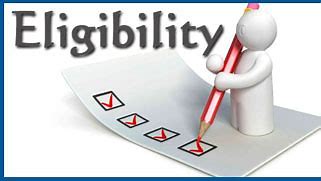 Federal Bureau of Investigation, Colorado Bureau of Investigation and Colorado Department of Human Services Trails Background Checks  are required for each adoptive parent.  C.R.S. §§ 19-5-207 and19-5-208(5).

IndentoGo and Colorado Fingerprinting will both do the CBI fingerprinting but only Colorado Fingerprinting can do both CBI and FBI results.   The following link will send you to the Colorado Applicant Background Services (CABS website):
		  https://colorado.gov/pacific/cbi/employment-background-checks 

FBI and CBI Clearances must be 90 days current at the time of the filing and take about 2-4 weeks to obtain.
Expedited FBI results can be requested (24-48 hours) but can only be done at the Colorado Fingerprinting locations below, at the time of the CBI fingerprints are taken.  
Downtown Denver: 110 16th St Mall 8th floor, Denver, CO 80202
Denver/Kalamath: 301 Kalamath St #102, Denver, CO 80223
Belmar/Lakewood: 8015 W Alameda Ave, Lakewood, CO 80226

For the CDHS Trails check, complete the form online at: 	www.ColoradoOfficeofEarlyChildhood.com  and send payment of $35.00.  
Takes about 30-45 days.
Eligibility to Adopt (Continued)
Certain Crimes Prevent a Prospective Adoptive Parent from Being Granted a Stepparent, Kinship, or Custodial Adoption:
Felonies for child abuse or neglect; spousal abuse; any crime against a child; or any crime involving violence, rape, sexual assault or homicide, excluding assault or battery (so long as it was committed more than five years from the date of the filing).  C.R.S. §  19-5-210(4).  See also §19-5-207(2.5)(a).

NOTE: Even if crime is not a per se restriction on adoption, a trial court still has discretion to deny adoption based upon the overall criminal history and the moral character of the adoptive parent.  C.R.S. §§ 19-5-210 (2)(b) and (b.5).

Homestudy is Required in Custodial and Kinship Adoptions unless waived by the Court.  C.R.S. § 19-5-206(2)(g).
INDIAN CHILD WELFARE ACT
Procedural Considerations 
Federal and State Requirements 
25 U.S.C. §1901 et seq.
2016 BIA Guidelines for Implementing ICWA (“persuasive authority”)
§19-1-126, C.R.S. (2020)

Required Inquiry by the Court 
Colorado imposes a duty to make “continuing inquiries” to determine whether a child is an Indian child. §19-1-126(1)(a), C.R.S. (2020)
INDIAN CHILD WELFARE ACT
Definition of an Indian Child

“Indian Child” is defined in federal law as an unmarried person who is under age eighteen and is either (a) a member of an Indian tribe or (b) is eligible for membership in an Indian Tribe and is the biological child of a member of an Indian tribe. 
25 U.S.C. Section 1903(4).
[Speaker Notes: TALKING POINTS:

Subsidy will continue so long as parents are  legally responsible for the child and are supporting the child.  Support can include, for example, payments for therapy, tuition, clothing, visiting, participating in family therapy .

Typically, my experience is that the adoptive parents will typically negotiate  and temporarily reduce or suspend the adoption subsidy to pay for their out of home parental share while child is in the RTC.

Some States, like Colorado, cap out of home placement costs to the amount of the subsidy which is a huge protection for these families.]
INDIAN CHILD WELFARE ACT
If the child is an Indian child, many additional requirements including (but not only):
Higher burden of proof (Beyond a Reasonable Doubt) 
Active Efforts to Prevent the Break-up of the Indian family 
Testimony from a “Qualified” Expert Witness regarding risk of harm if child returned to a parent
Testimony from a “Qualified” Expert Witness to testify about the social and cultural standards of the tribe
INDIAN CHILD WELFARE ACT
Active Efforts
25 U.S.C. § 1912(d)
Active effort requirement applies to private adoption cases. In re N.B., 199 P.3d 16 (Colo. Ct. App. 2007)

“Active efforts may include, for example supporting regular visits with parents, taking steps to keep siblings together whenever possible, and assisting Indian parent with transportation.” 2016 BIA Guidelines Section 23.2

In a private adoption case, active efforts to prevent a parent from abandoning a child might include informing the parent about the child’s educational progress and interests, sending the parent photos of the child; and where appropriate inviting the parent to school and extracurricular events and allowing the child to accept communications from the parent. SS v. Stephanie H, 388 P.3d 569 (Ariz. Ct. App 2017)
INDIAN CHILD WELFARE ACT
Qualified Expert Witness

No foster care or termination of parental rights may be ordered without qualified expert witness testimony that continued custody is “likely to result in serious emotional or physical damage to the child.” 25 U.S.C. § 1912(e),(f)
[Speaker Notes: TALKING POINTS:

Subsidy will continue so long as parents are  legally responsible for the child and are supporting the child.  Support can include, for example, payments for therapy, tuition, clothing, visiting, participating in family therapy .

Typically, my experience is that the adoptive parents will typically negotiate  and temporarily reduce or suspend the adoption subsidy to pay for their out of home parental share while child is in the RTC.

Some States, like Colorado, cap out of home placement costs to the amount of the subsidy which is a huge protection for these families.]
INDIAN CHILD WELFARE ACT
Qualified Expert Witness

2016 BIA Guidelines, (G.2 Qualified Expert Witness, p.52-53) 
Qualified expert witness must have particular expertise
Qualified expert witness should have knowledge of prevailing social and cultural standards of the Tribe
“The rule recognizes that there may be certain circumstances where a qualified expert witness need not have specific knowledge of the prevail social and cultural standard’s of the Indian child’s Tribe in order to meet the statutory standard.”
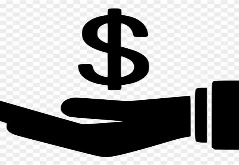 ADOPTION ASSISTANCE
Recent Legislation: Colorado enacted a new adoption subsidy law in the summer of 2019 which is codified at C.R.S. § 26-7-101 et seq. The Colorado Department of Human Services is currently promulgating new rules to come into compliance with the new law. The law is intended to provide financial support and services to “eligible children” as defined in C.R.S.  § 26-7-102:
child with physical disability; 
developmental disability; 
emotional handicap; 
educational disability; 
children over the age of seven; 
a sibling group that should remain intact; 
high-risk child, such as being drug or alcohol-exposed in utero, or a child in a minority group.
Adoption Assistance: Eligibility and Application
Eligibility:  Children who have special needs that create a barrier to adoption and who were in the custody of a county human services department, nonprofit adoption agency, “and a person to whom custody of the child has been given by proper order of a dependency and neglect court.”  C.R.S. § 26-7-105.  

Determining Which State is Responsible for the Subsidy:
Child Welfare Policy Manual issued by the Children’s Bureau, Section 8.2A., provides federal guidance states the following in reference to private interstate adoptions:

“If the State agency does not have responsibility for placement and care, it is the adoptive parents' State of residence where the adoption assistance application should be made. In that event, the public child welfare agency in the adoptive parents' State of residence is responsible for determining whether the child meets the definition of special needs, entering into the adoption assistance agreement and paying the subsidy, consistent with the way public benefits are paid in other programs (emphasis added).”

Application: Colorado Revised Statutes § 19-5-208 requires that in “all custodial and kinship adoptions, the petition must contain a statement that the petitioner has consulted with the appropriate local county department of human services concerning the possible eligibility of the petitioner and the child for …..Medicaid [and] subsidized adoption.” 
NOTE: Application needs to be made in the first instance to the Colorado Department of Human Services to determine eligibility and if eligible, application will be sent to the county department of human services  where the adoptive parents reside to negotiate the amount of the subsidy.
General Considerations Regarding Adoption Assistance
County must make a good faith effort to negotiate an adoption assistance agreement with the adoptive parents.

Determination of the type and amount of benefits to be provided must take into consideration the circumstances of the adoptive family and the current and anticipated needs of the eligible child being adopted.  

Benefits typically continue through the child’s 18th birthday but may continue through the child’s 21st birthday.

Any determination regarding eligibility for benefits is appealable to the division of administrative appeals pursuant to the “State Administrative Procedure Act.”  C.R.S. § 26-7-110.
2 Programs:  Title IV-E and State/County
with the county department’s written policy.
County must make a good faith effort to negotiate an adoption assistance agreement with the adoptive parents.
Subsidy is based upon the special needs of the child and the circumstances of the adoptive parents.
Benefits Available
Monthly Subsidy Payments:  The amount of the subsidy payment cannot exceed the foster care maintenance payment that would have been paid if the eligible child or youth had been in foster care at the time of the adoption.

Case Services

Non-Recurring Adoption Expenses:  Can include reimbursement up to $2,0000 per child for home study report, post-placement supervision, travel, court costs and attorney fees in connection with the legal adoption or in connection with representing parents seeking adoption assistance for an eligible child.  See C.R.S. § 26-7-106 and CCR 7.306.53

Medicaid
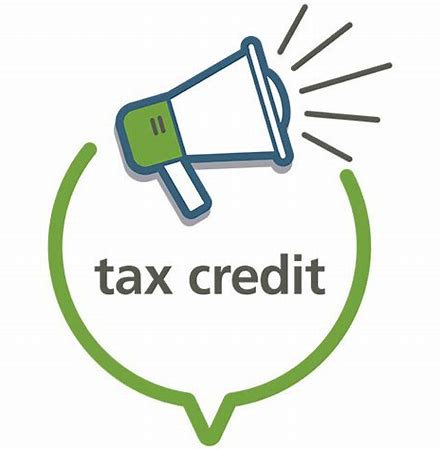 FEDERAL ADOPTION TAX CREDIT
General Overview:  
On October 26, 2020 the IRS issued Revenue Procedure 2020-2045 which updated various inflation adjusted amounts in the Internal Revenue Code including the Federal Adoption Tax Credit. https://www.irs.gov/taxtopics/tc607.  
The credit is nonrefundable, which means it's limited to the families tax liability for the year. However, any credit in excess of  a family’s tax liability may be carried forward for up to five years.  
For adoptions finalized in calendar year 2021, the maximum credit is $14,440.00 
The maximum credit will begin to be phased out when the adoptive parents’ Modified Adjusted Gross Income (MAGI) is greater than $216,660, and t
Adoptive parents’ will not be entitled to any credit if their MAGI is equal to or greater than $256,660 for 2021.

Note: Federal Tax Credit is not available in stepparent or second parent adoptions where adoptive parent is adopting spouse’s child.
Federal Adoption Tax Credit (Continued)
Qualified adoption expenses include: Reasonable and necessary adoption fees, court costs, travel expenses, and other expenses that are directly related to and for the principal purpose of the legal adoption of an eligible child (i.e., homestudy).

Adoption of U.S. children that a state has determined to have special needs: If a state has determined that the child has special needs and qualifies for adoption assistance, the family is  generally eligible for the maximum amount of credit in the year of finality regardless of how much they spend towards the adoption.
QUESTIONS AND ANSWERS